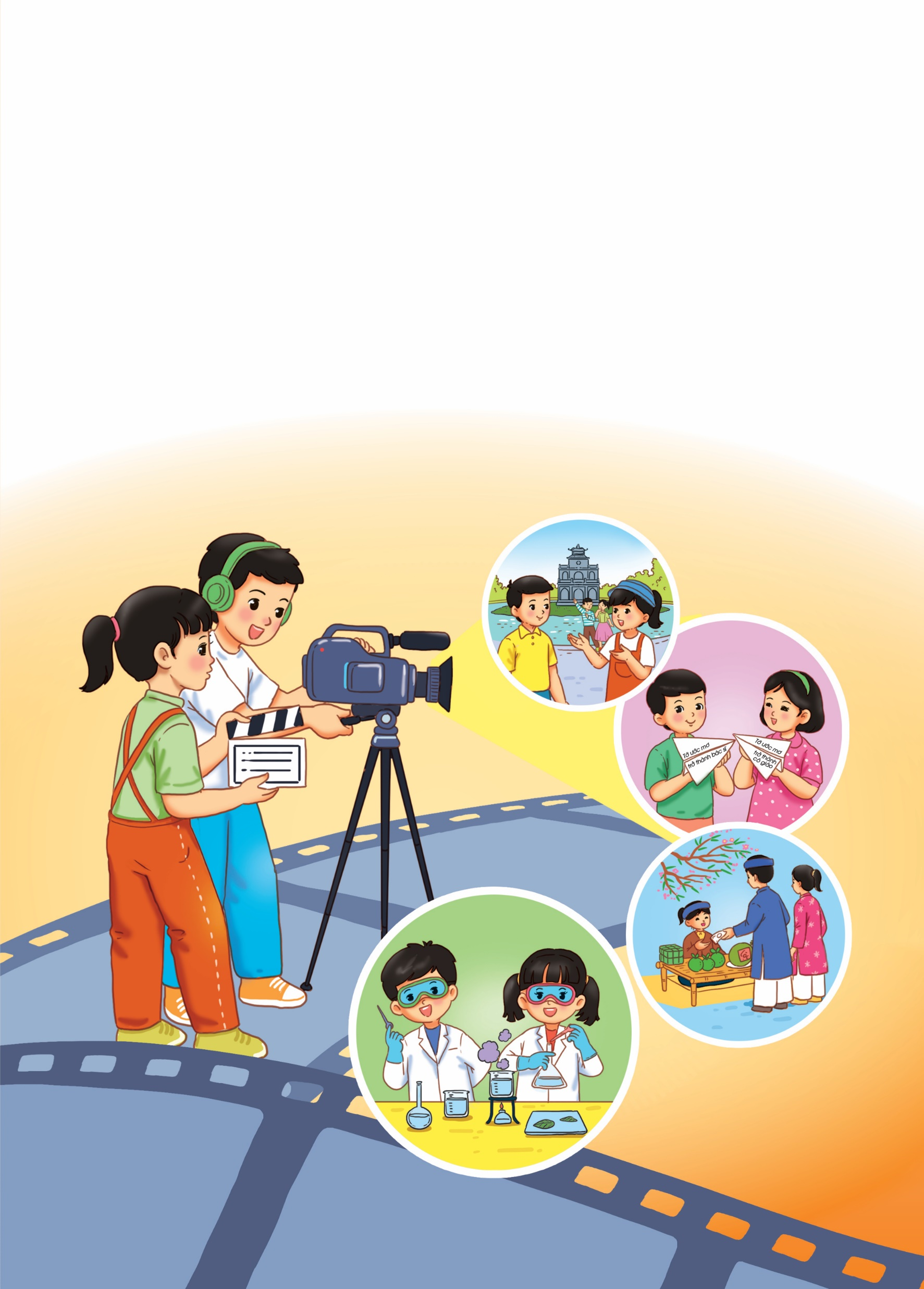 Chủ đề 7
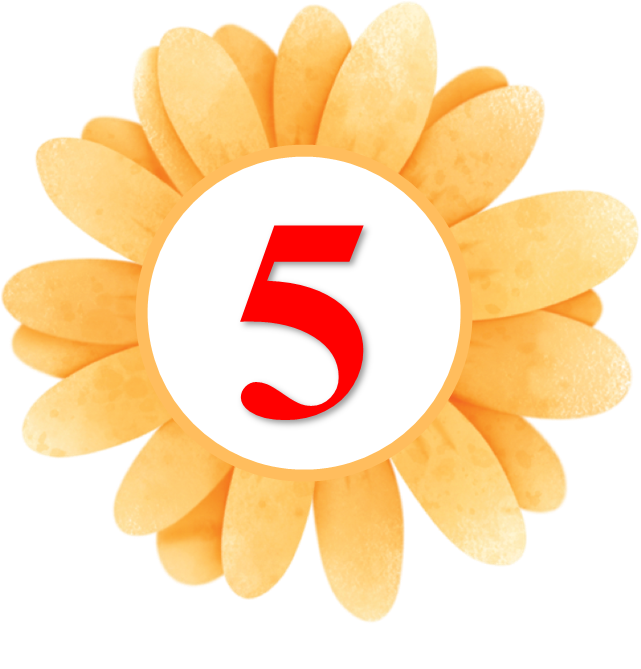 YÊU THƯƠNG GIA ĐÌNH
TÔN TRỌNG PHỤ NỮ
TUẦN 24
Chủ đề
 7
KHỞI ĐỘNG
KHỞI ĐỘNG
HOẠT ĐỘNG 1
Chơi trò chơi"Tạo hình yêu thương"
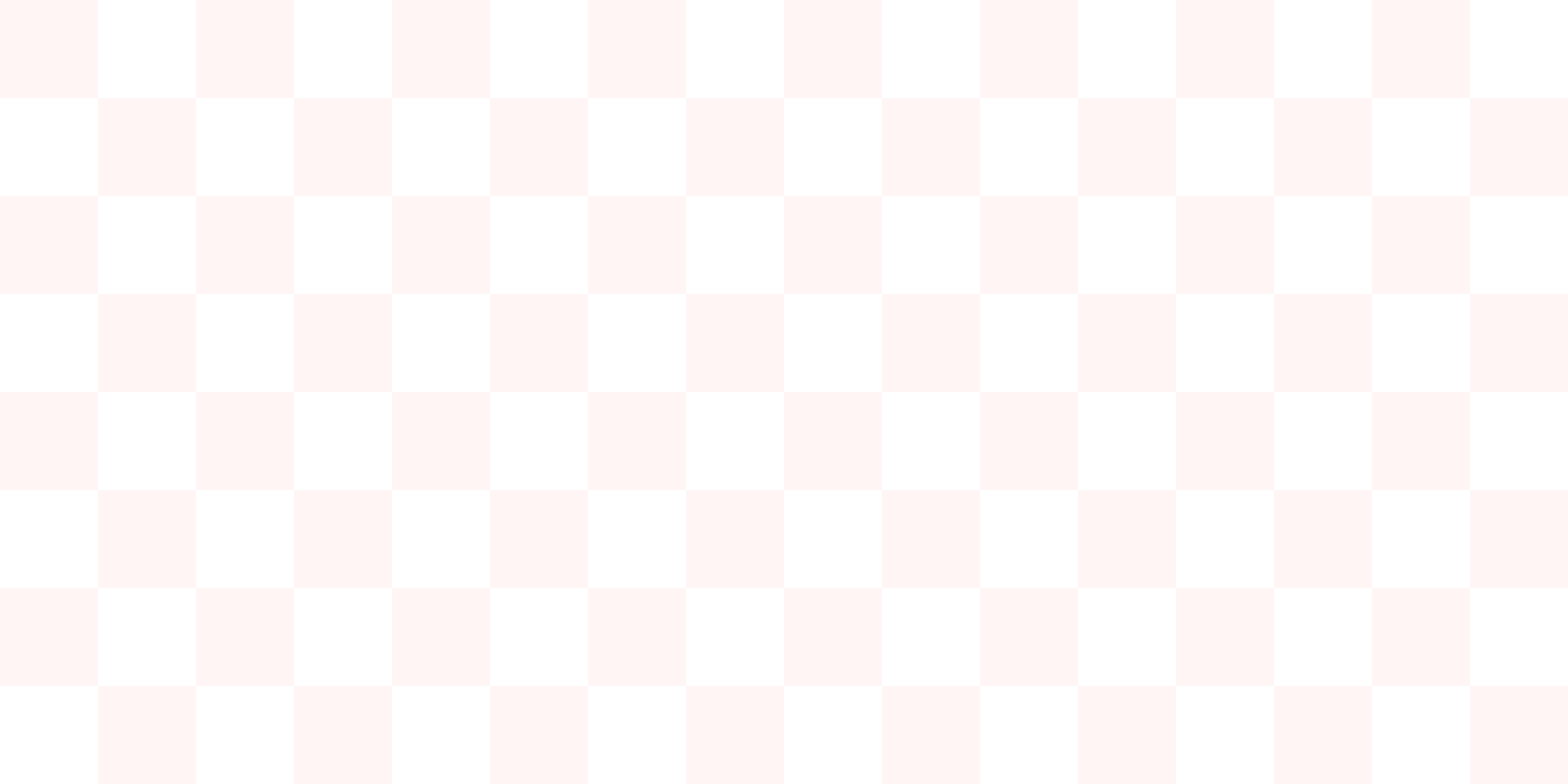 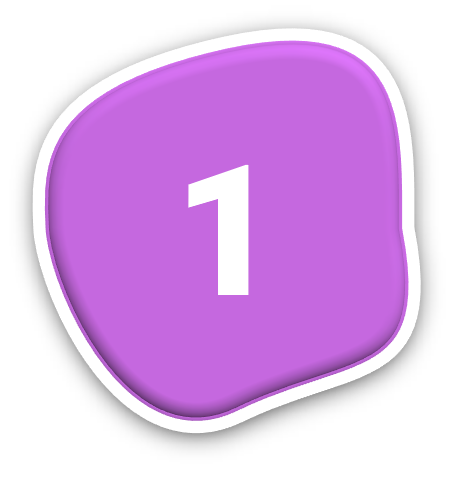 Tham gia chơi trò chơi "Tạo hình yêu thương".
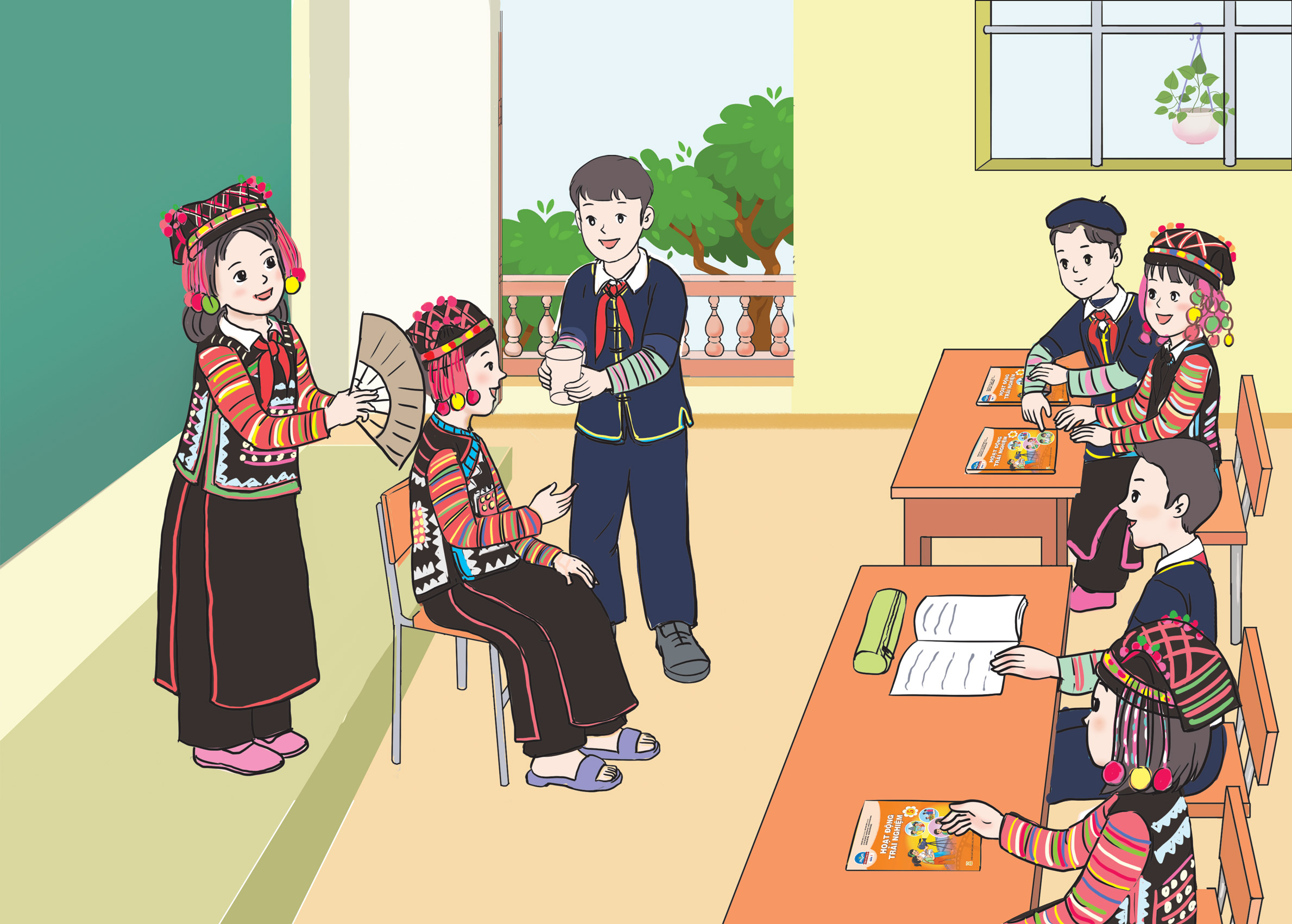 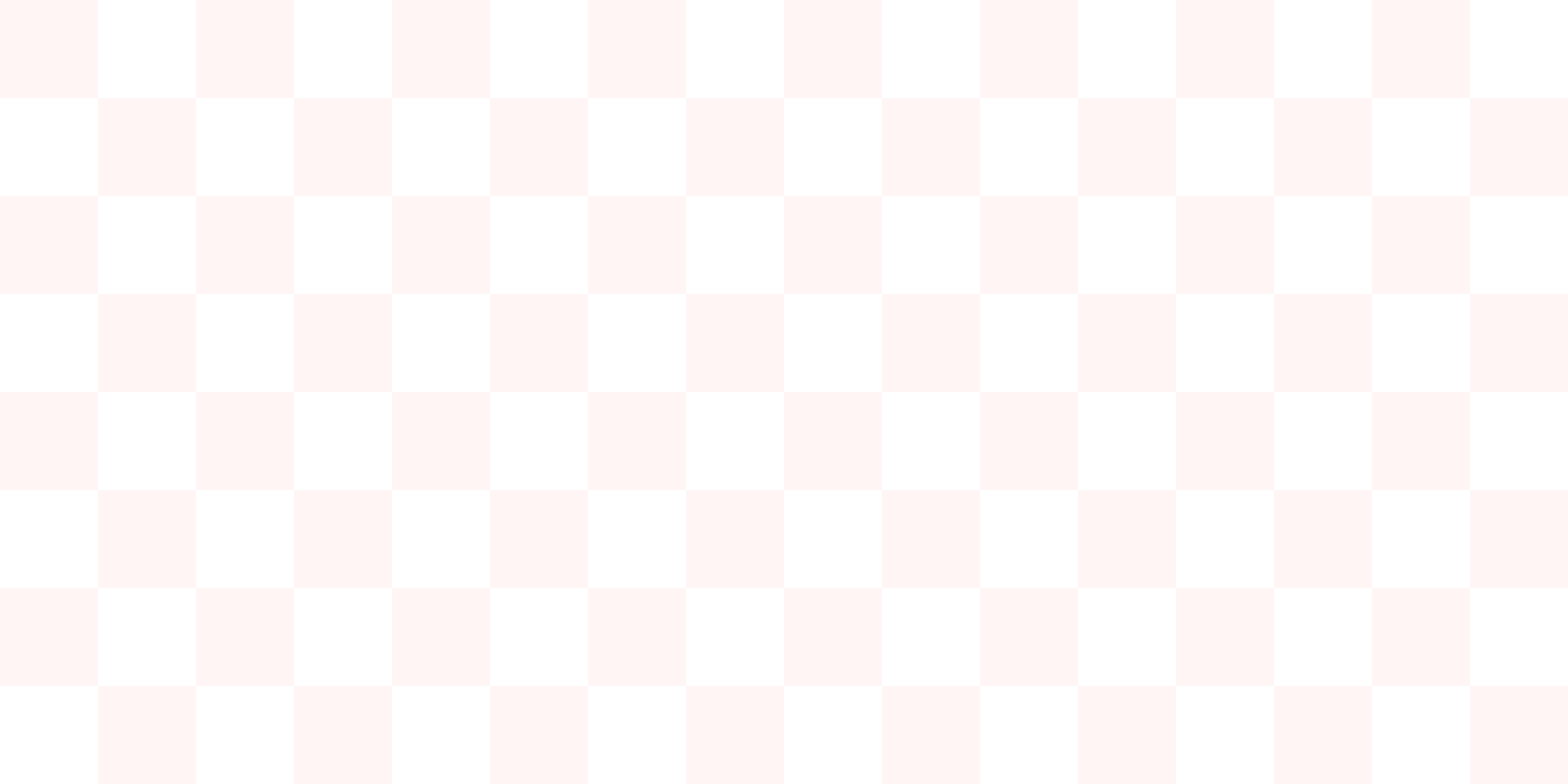 CÁCH CHƠI
Khi quản trò hô “tạc tượng” thì các nhóm tạo hình một hành động thể hiện tình yêu thương của những người thân trong gia đình. 
Các thành viên làm tượng chỉ dùng động tác mô tả, không dùng lời nói, không được cử động. 
Các nhóm khác quan sát và đoán tên hành động được thể hiện. 
Nhóm nào đoán đúng nhiều nhất sẽ chiến thắng.
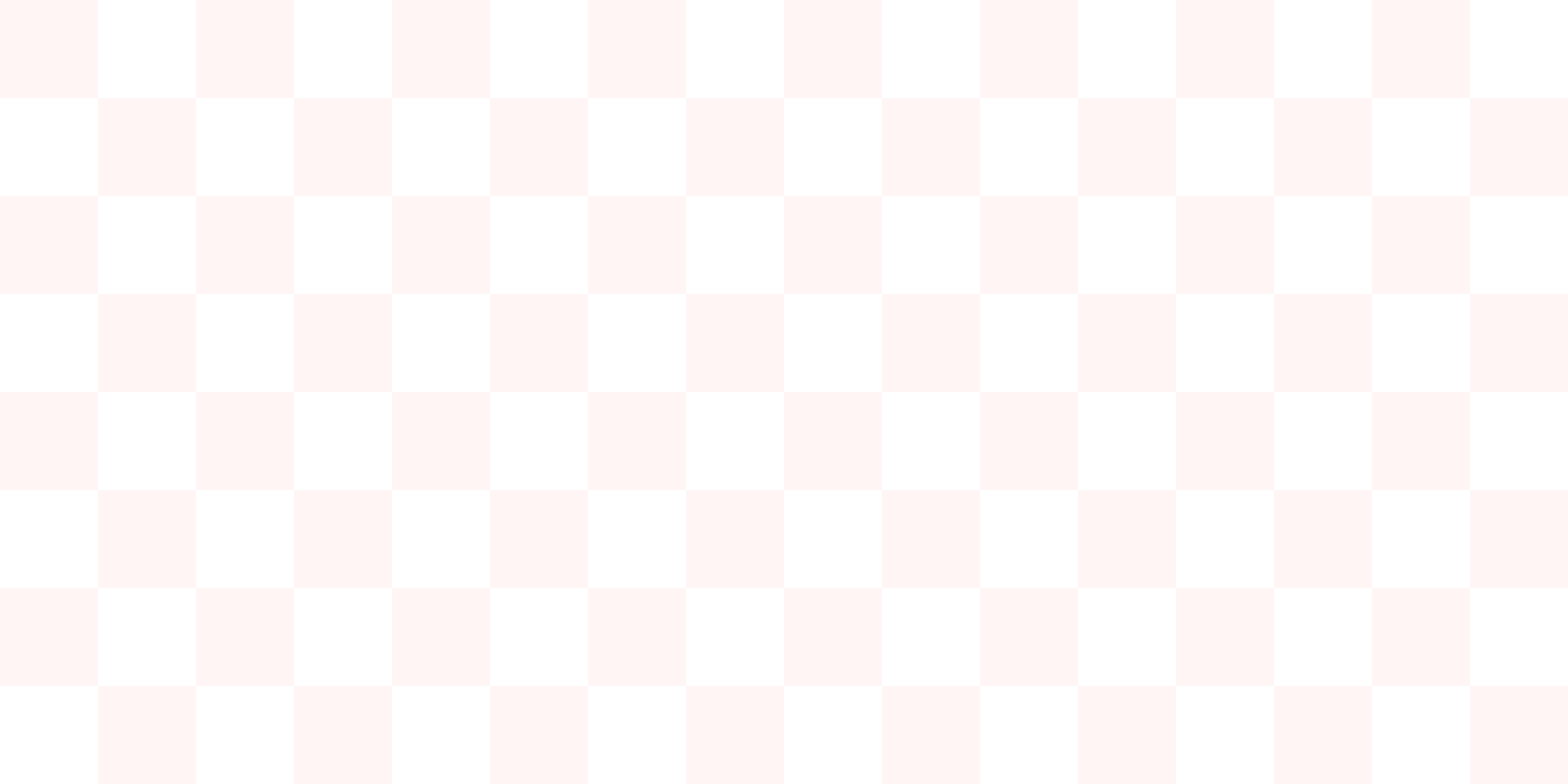 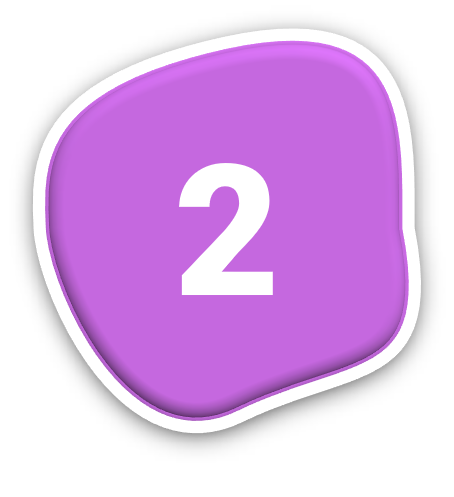 Nêu ý nghĩa trò chơi.
Ý nghĩa của trò chơi.
Cảm nhận của bản thân sau khi chơi.
Chia sẻ những hành động thể hiện tình yêu thương với người thân trong gia đình qua trò chơi.
KHÁM PHÁ
KHỞI ĐỘNG
HOẠT ĐỘNG 2
Nhận diện việc làm của bản thân thể hiện trách nhiệm, lòng biết ơn của bản thân với các thành viên trong gia đình
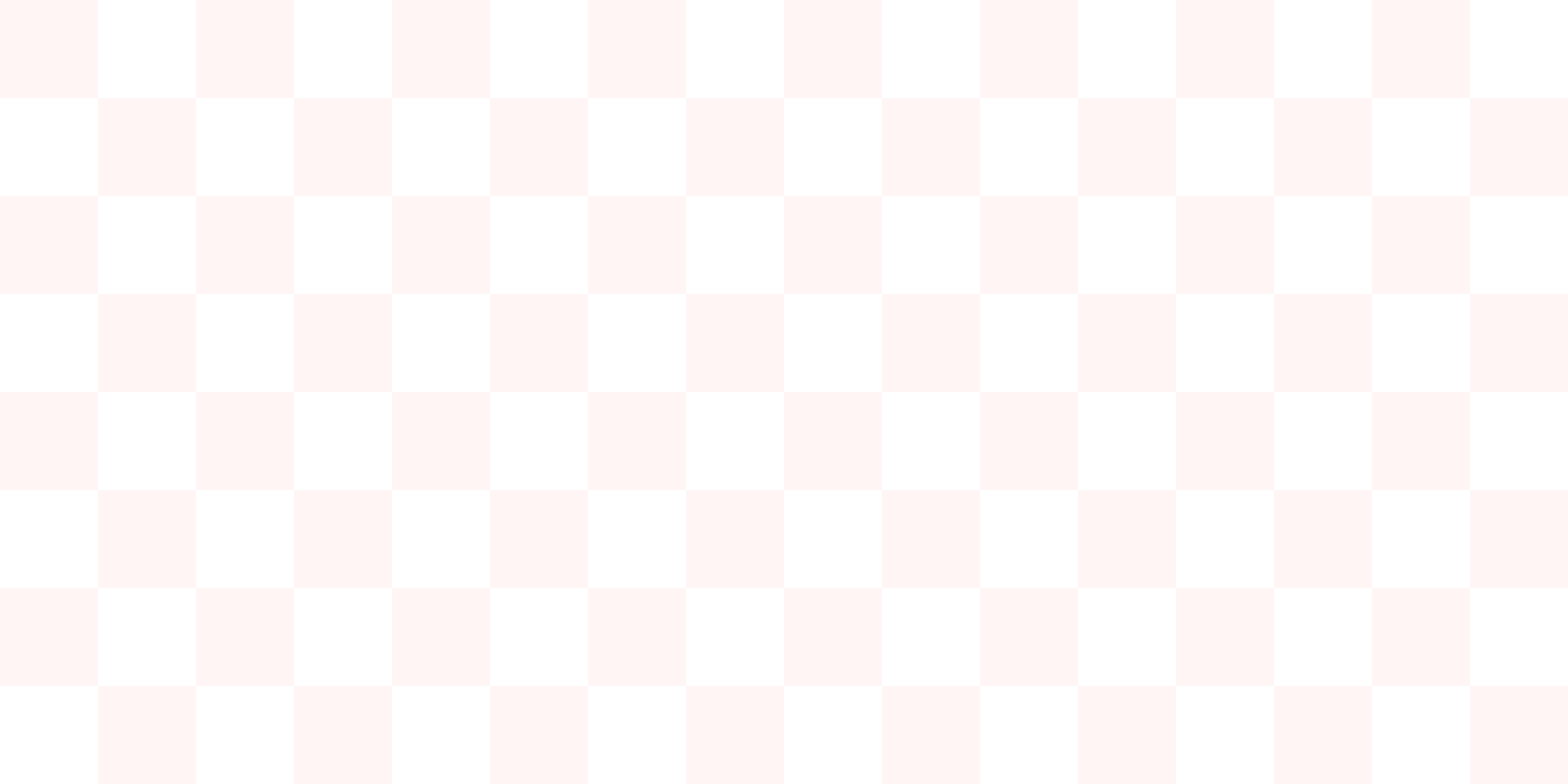 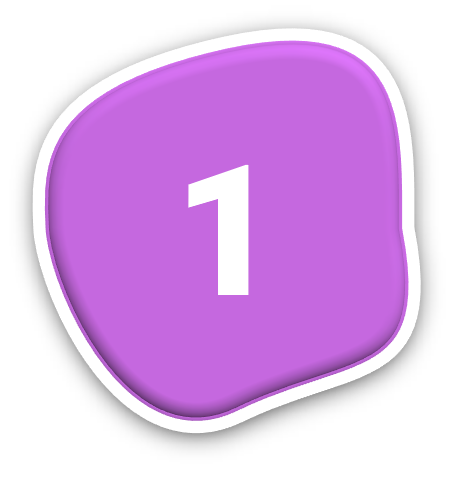 Ghi lại việc làm thể hiện trách nhiệm và lòng biết ơn của em với các thành viên trong gia đình.
GỢI Ý
+ Sự việc đã xảy ra (Xảy ra vào lúc nào? Xảy ra như thế nào?).
+ Việc em đã làm.
+ Cảm xúc của em và người thân khi đó.
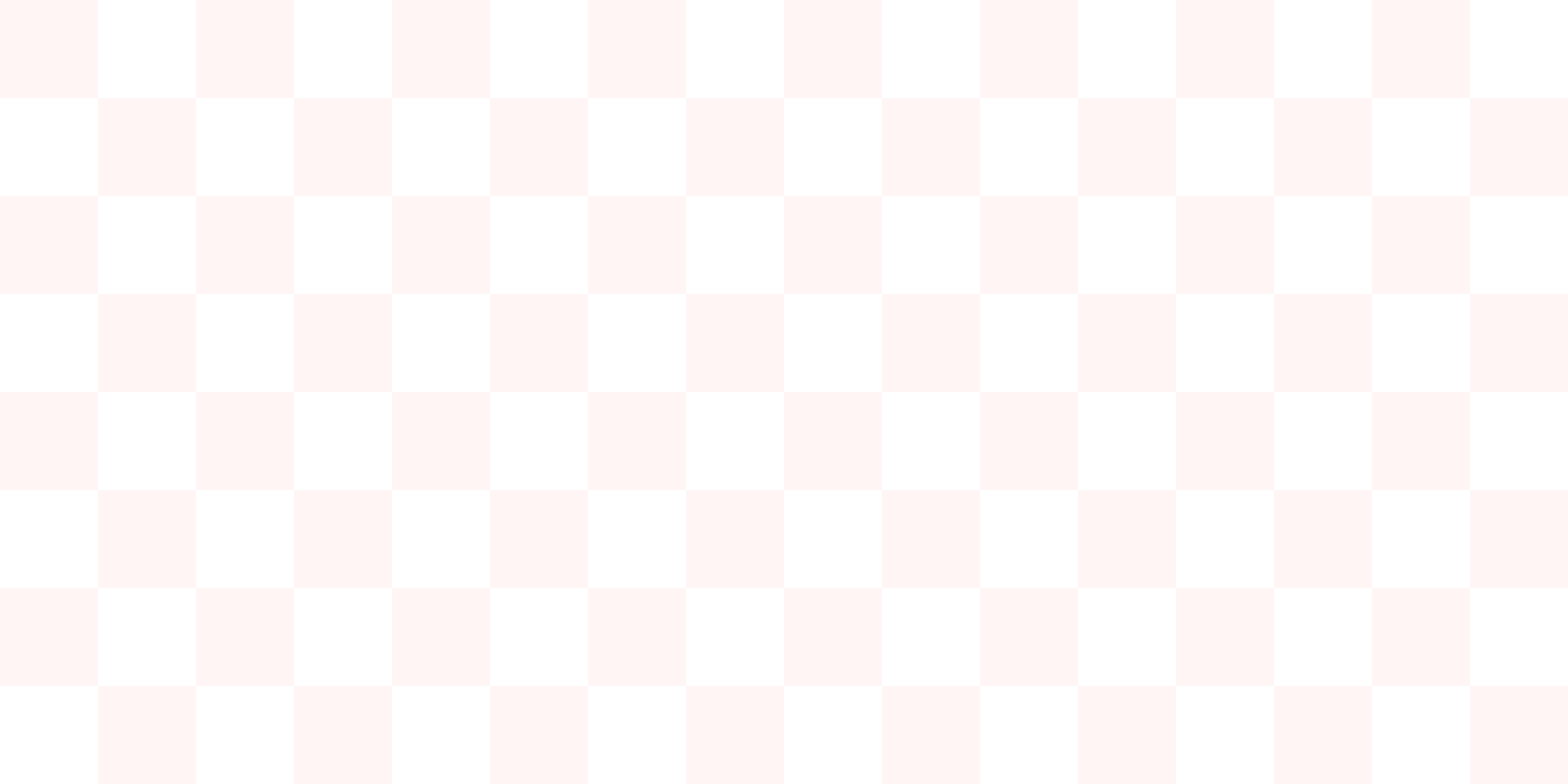 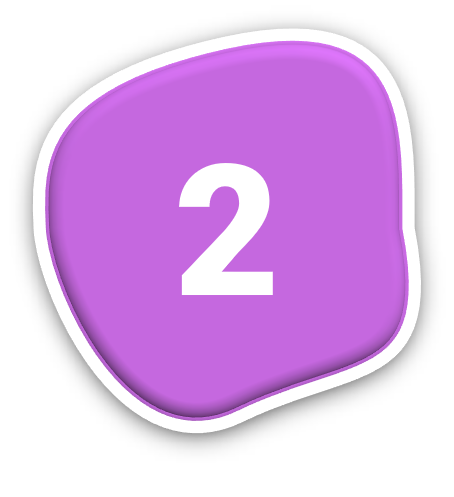 Chia sẻ về những việc làm thể hiện trách nhiệm, lòng biết ơn với các thành viên trong gia đình.
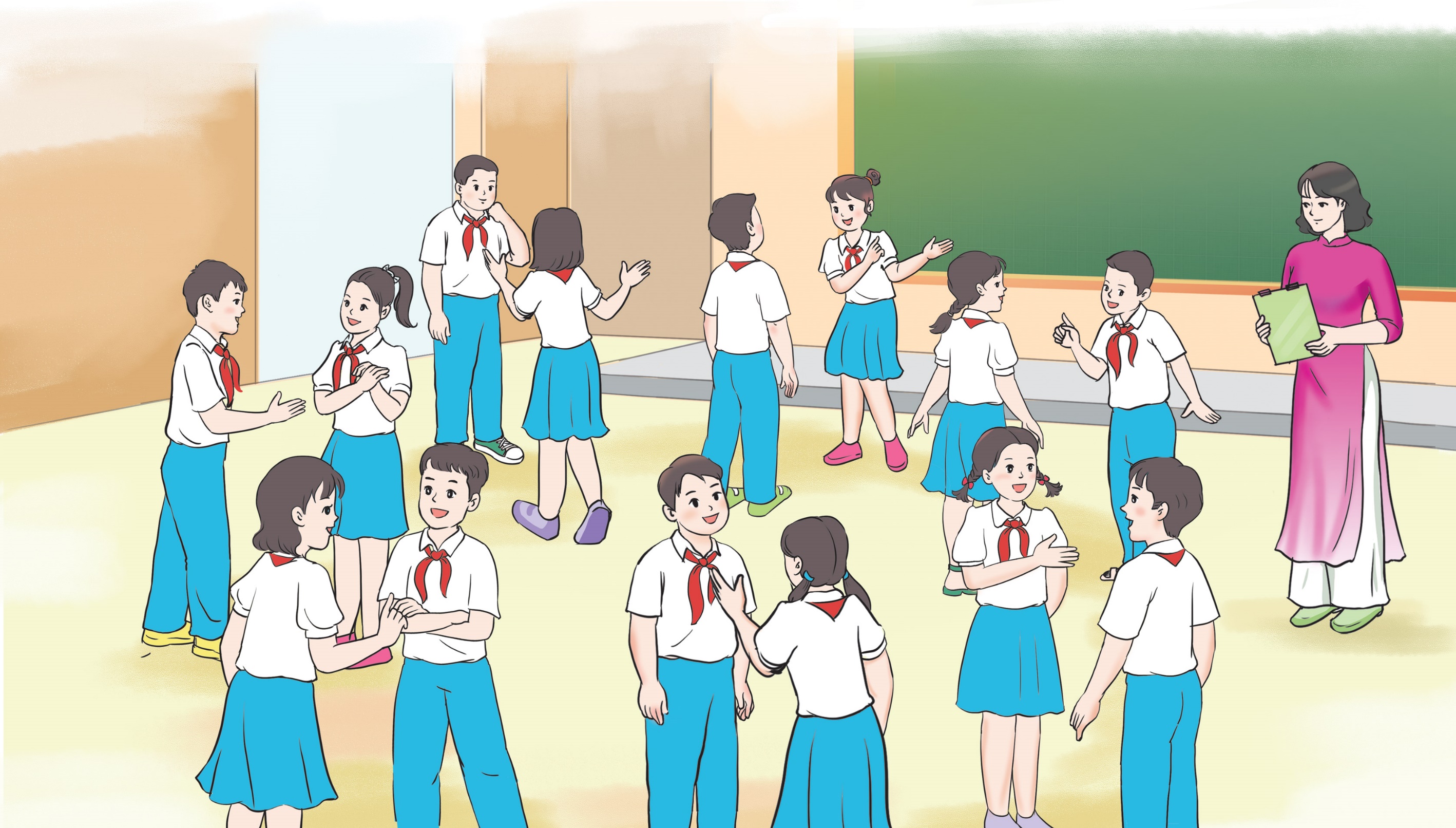 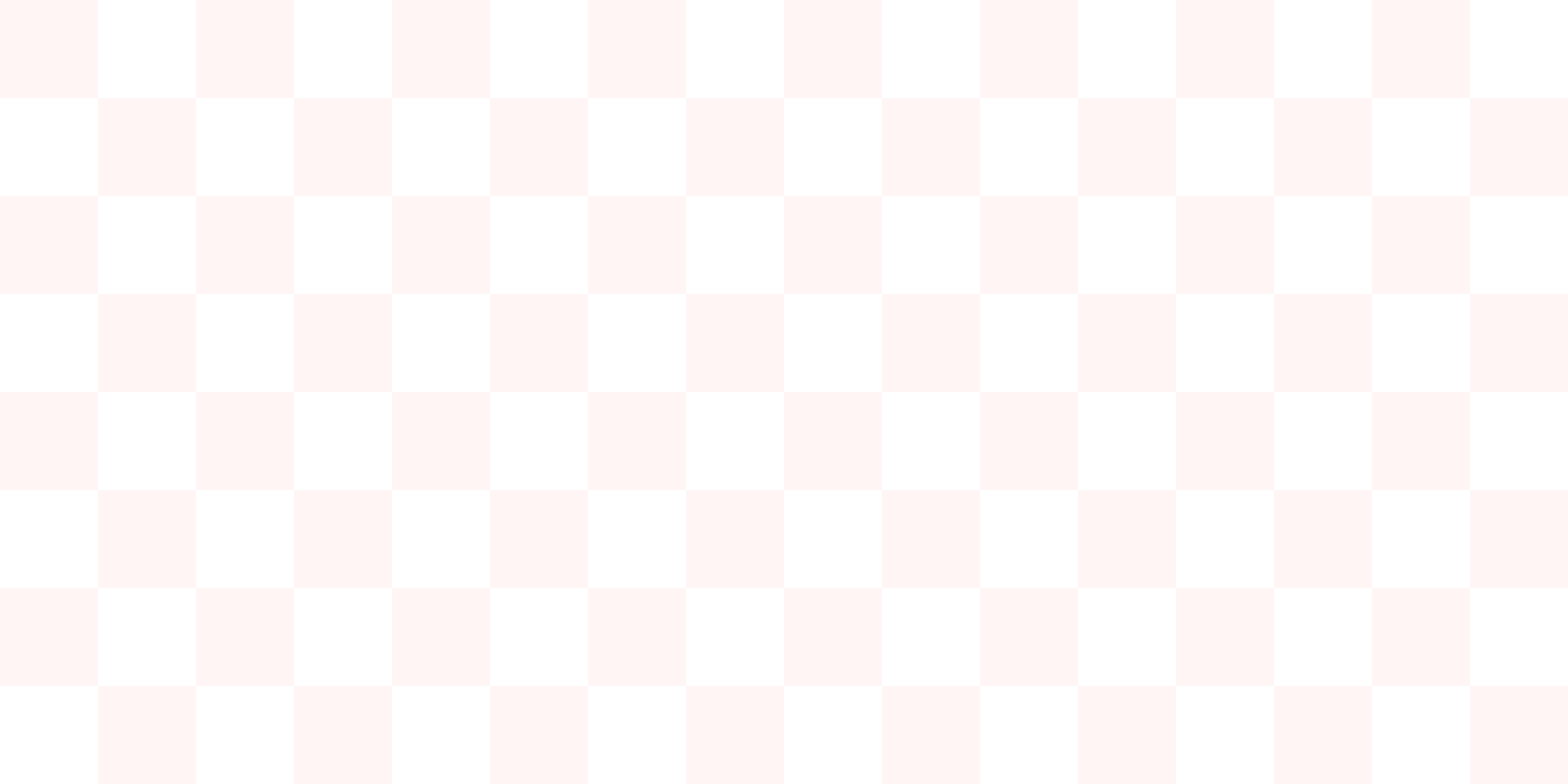 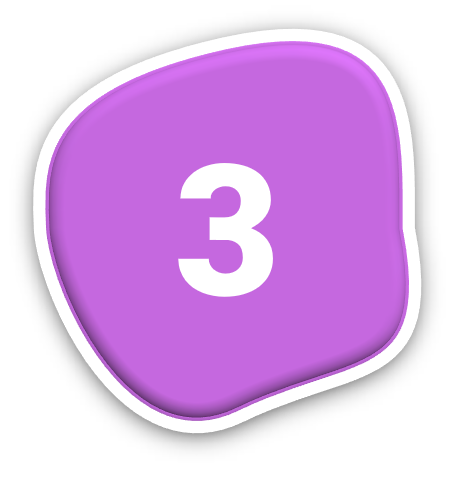 Trao đổi những điều em học được sau chia sẻ của bạn.
Điều em học được là ...
KHỞI ĐỘNG
HOẠT ĐỘNG 3
Tìm hiểu những việc làm thể hiện trách nhiệm, lòng biết ơn với các thành viên trong gia đình.
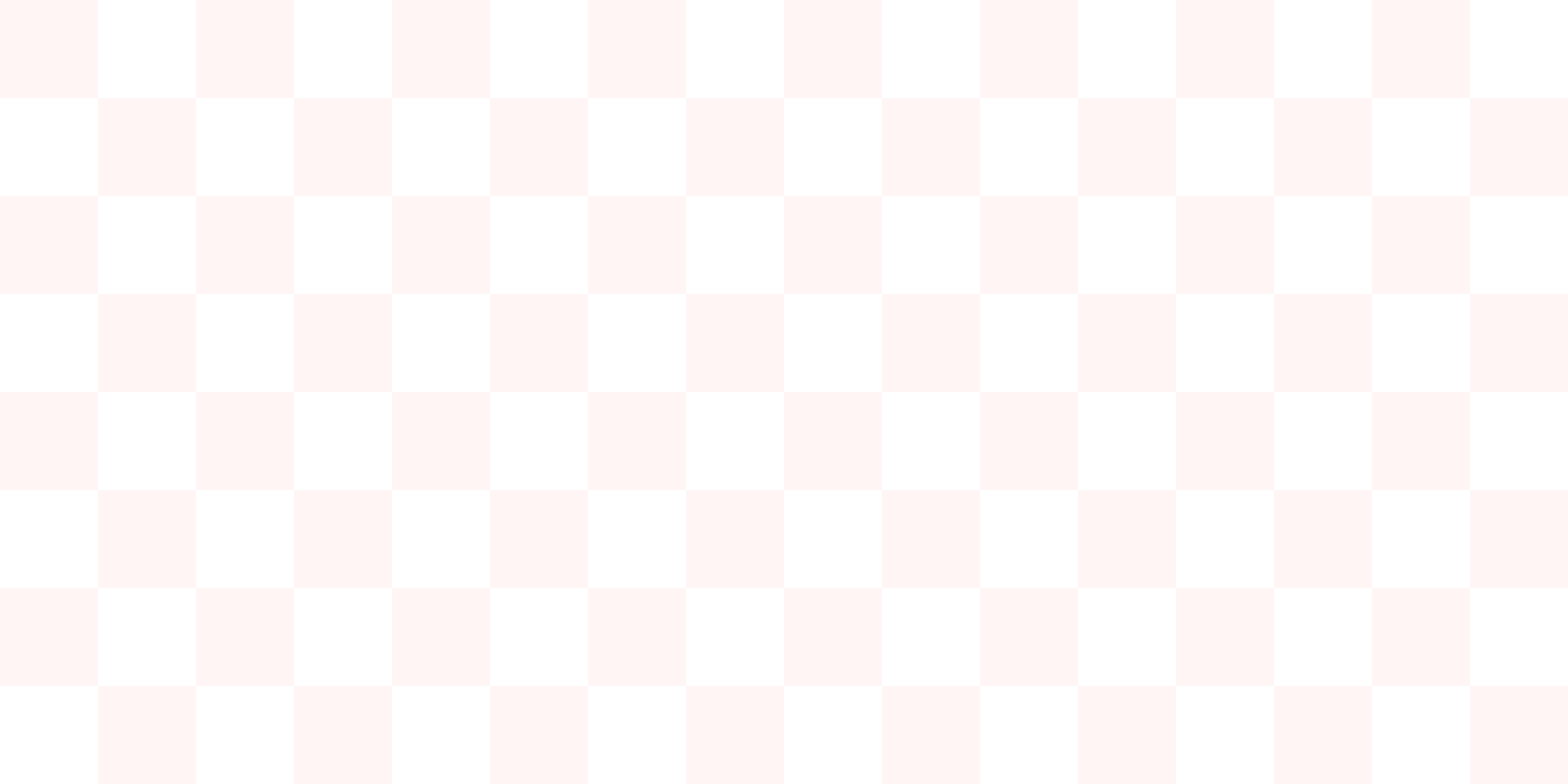 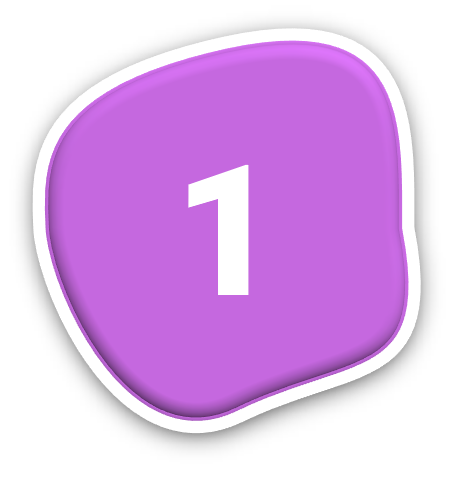 Chỉ ra những việc làm thể hiện trách nhiệm, lòng biết ơn với các thành viên trong gia đình.
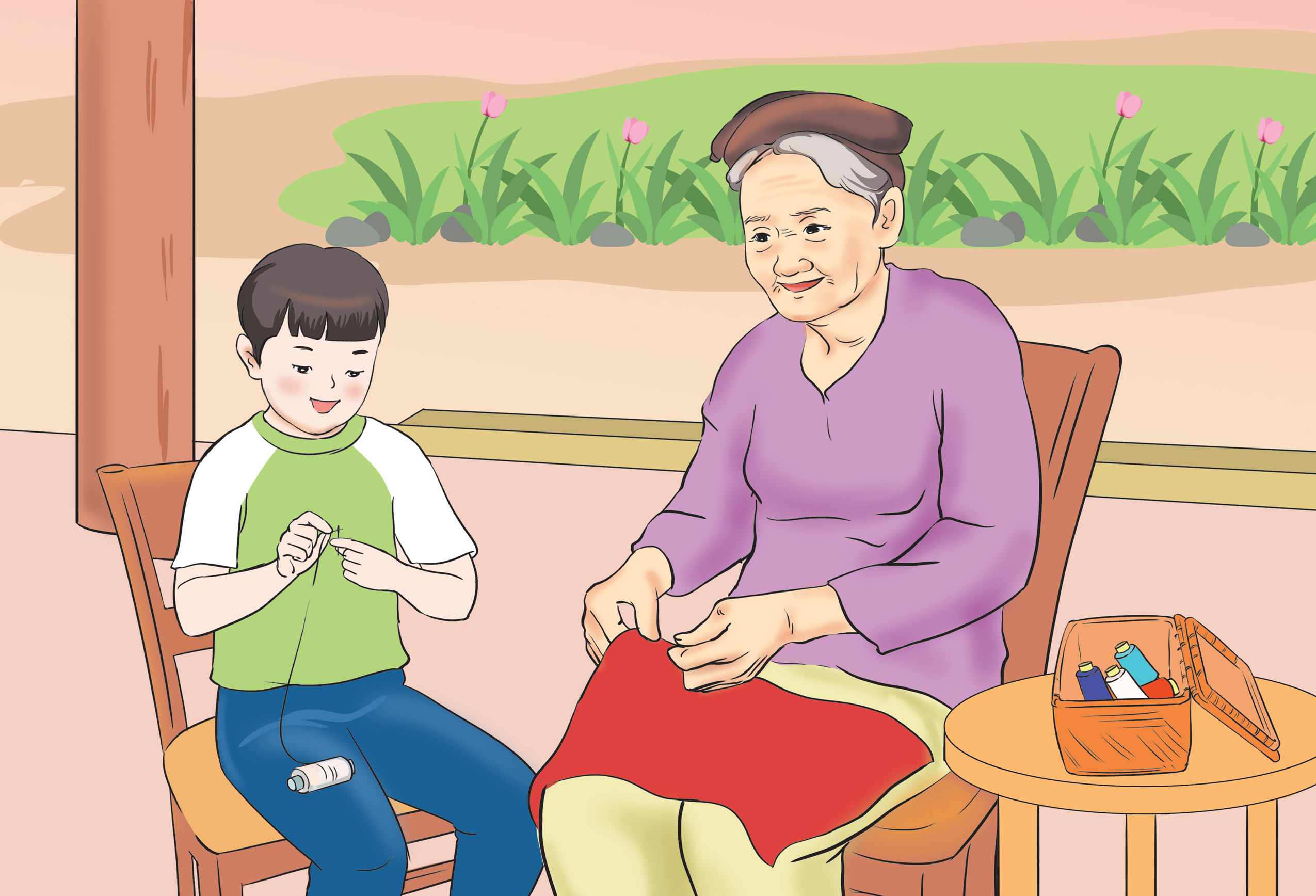 Hình 1: Quan tâm, chăm sóc, giúp đỡ người thân
1
Nhà mình dạo này khó khăn quá!
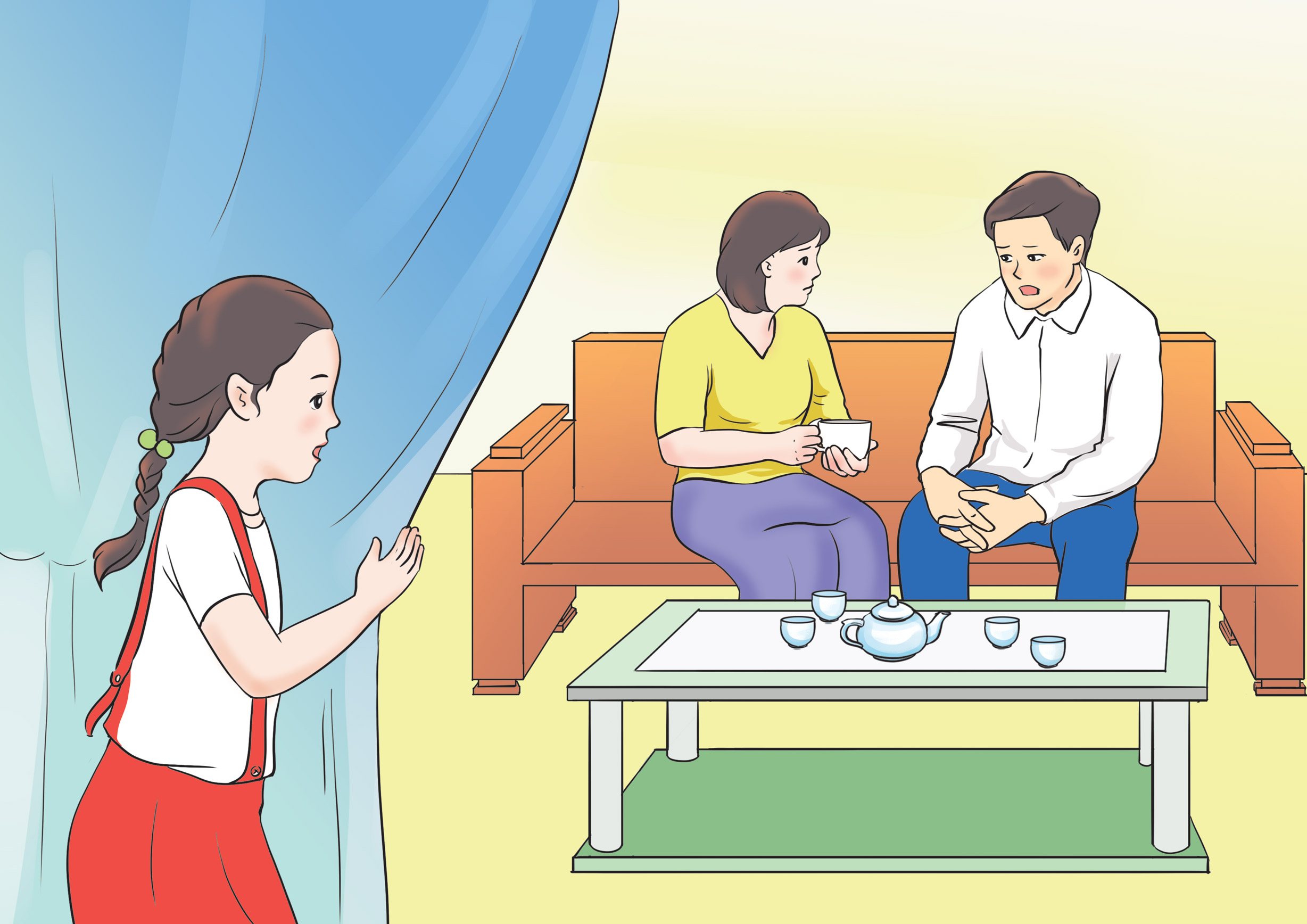 Hộp sáp màu sắp hết rồi nhưng mình sẽ dùng tiếp chứ không xin bố mẹ mua lúc này.
Hình 2: Chia sẻ khó khăn với người thân
2
Hè này, nhà mình đi Nha Trang. Mọi người đóng góp ý kiến nhé!
Vâng, con sẽ tìm hiểu các địa điểm du lịch ở Nha Trang ạ!
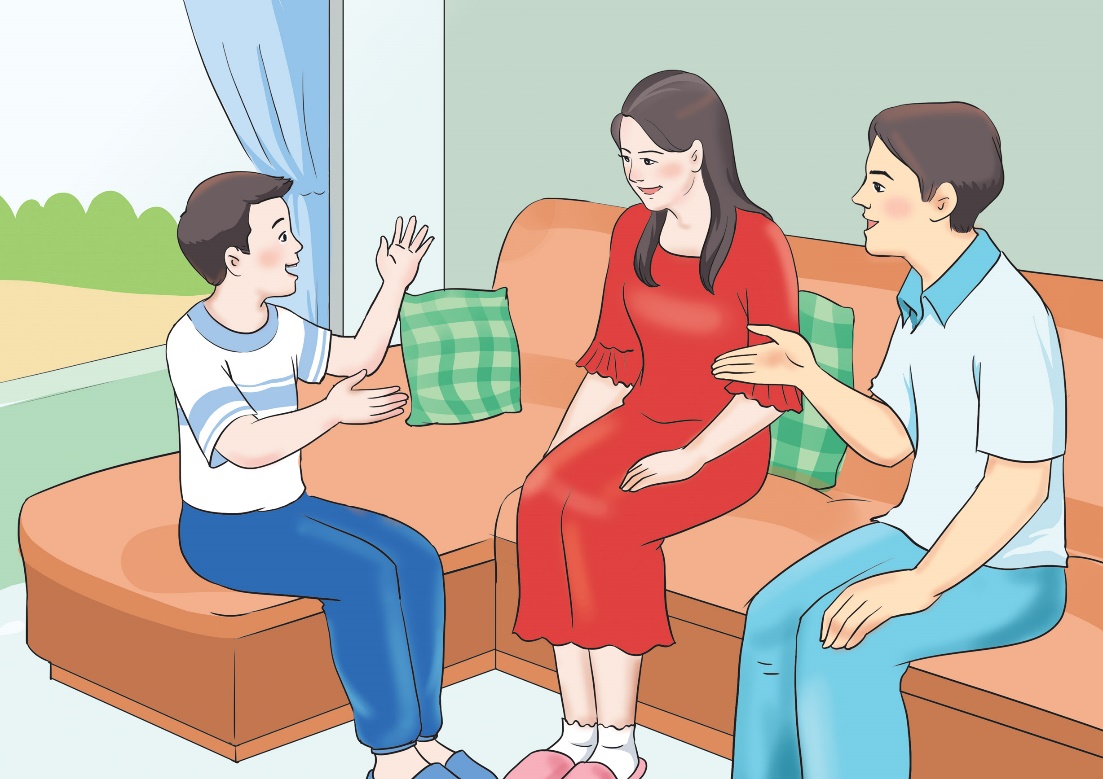 Hình 3: Đóng góp ý kiến cho các hoạt động của gia đình
3
Cảm ơn cậu đã luôn lắng nghe và động viên cháu!
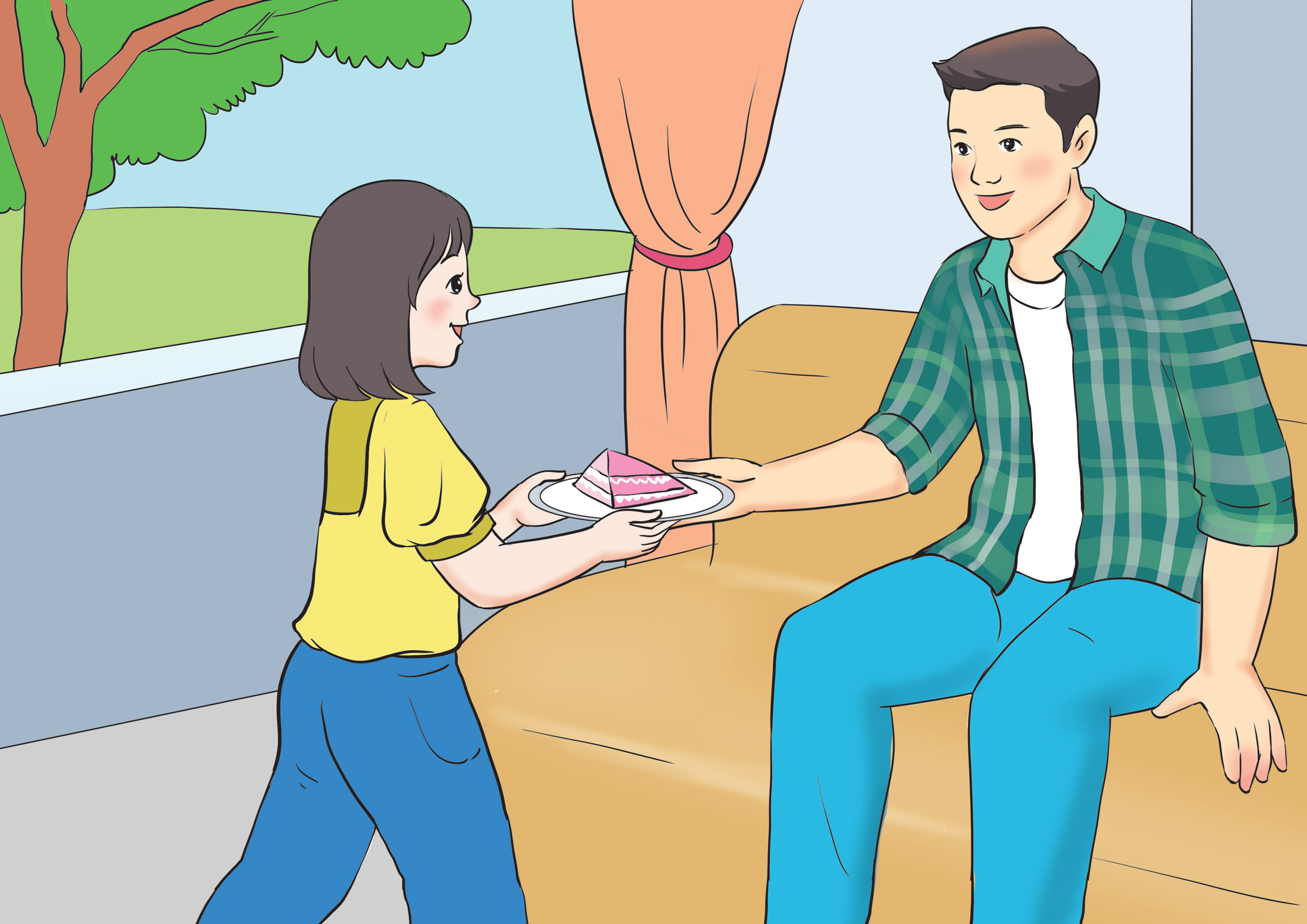 Hình 4: Thể hiện lòng biết ơn người thân.
4
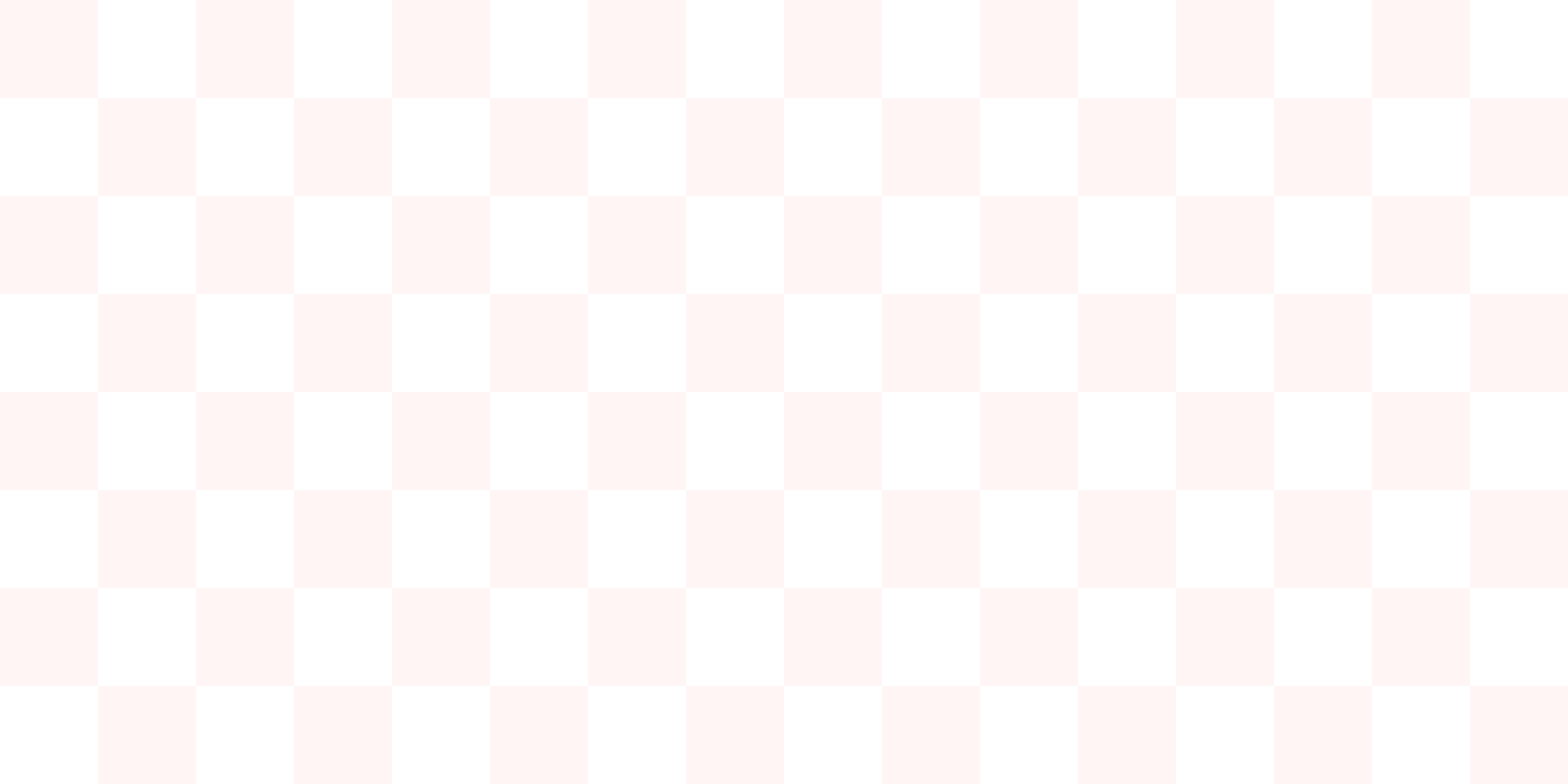 Tình yêu thương người thân được 
biểu hiện qua từng việc làm thể hiện 
trách nhiệm, lòng biết ơn của chúng ta với các thành viên trong gia đình. Khi chúng ta yêu quý, biết ơn thì chúng ta sẽ chủ động thể hiện trách nhiệm của mình với người thân.
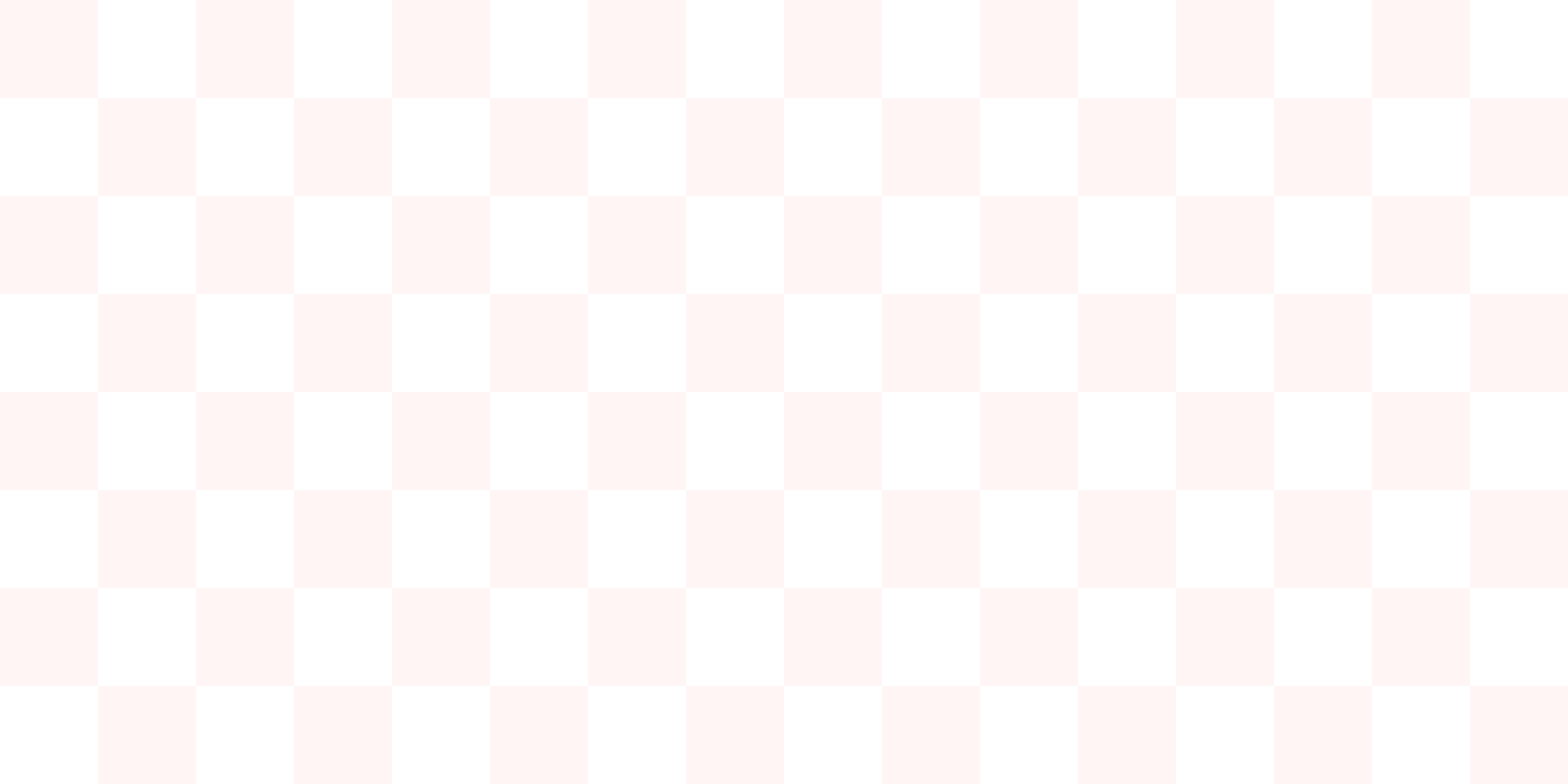 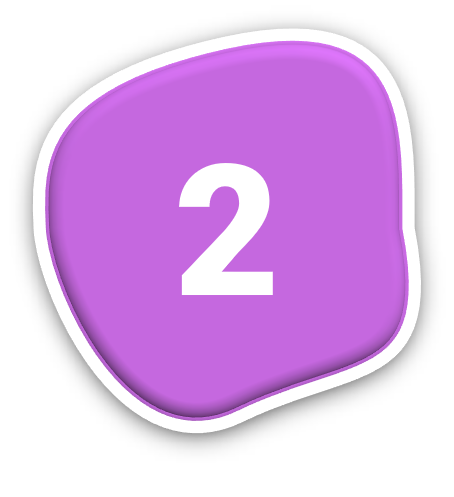 Kể thêm những việc làm khác thể hiện trách nhiệm, lòng biết ơn với các thành viên trong gia đình.
Chăm sóc ông bà
Làm thiệp tặng mẹ ngày 8-3
Nhớ ngày sinh của bố mẹ
Chăm em
Làm việc nhà.
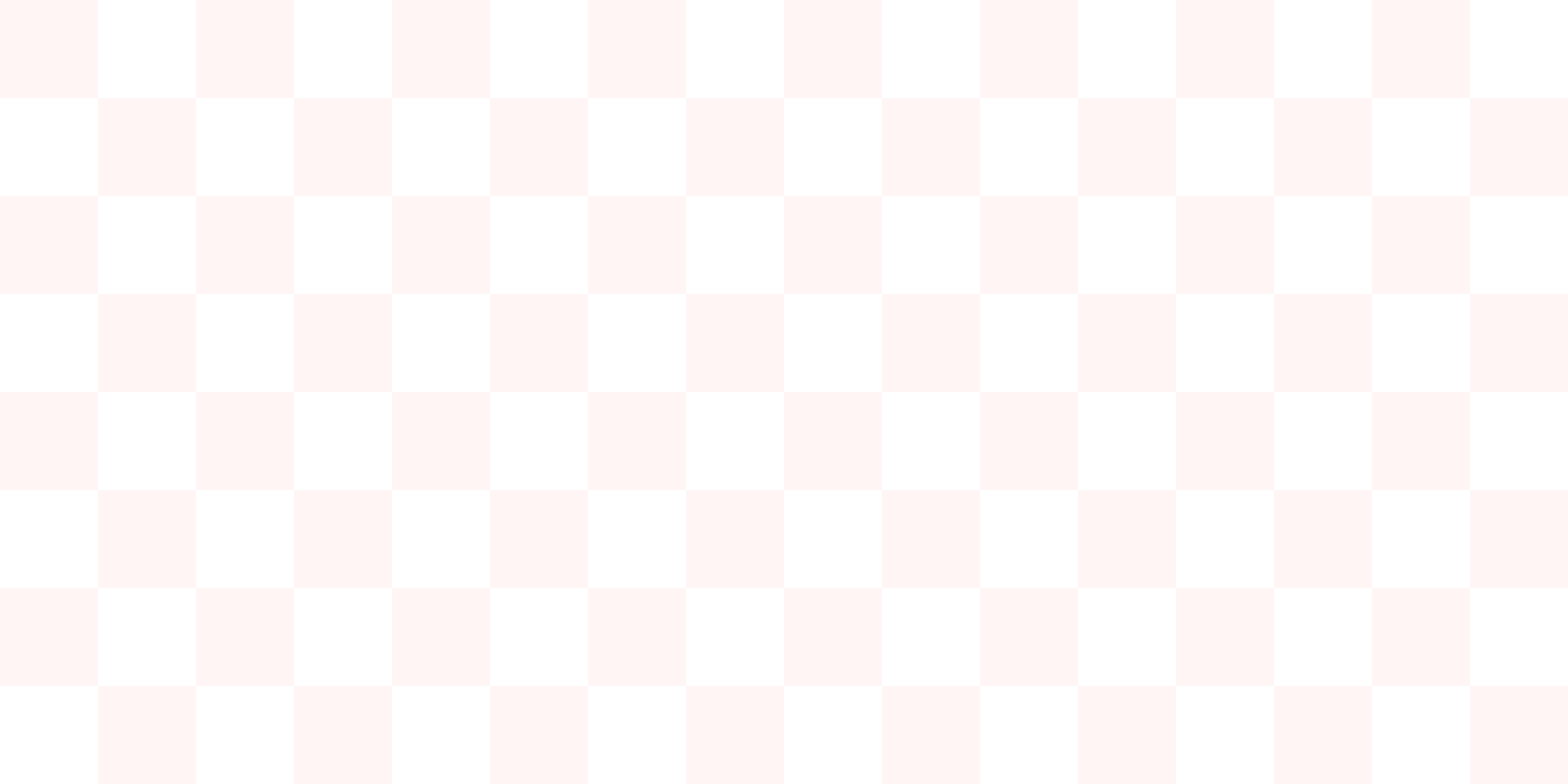 Chăm sóc ông bà
Làm thiệp tặng mẹ ngày 8-3
Nhớ ngày sinh của bố mẹ
Chăm em
Làm việc nhà.
BẢNG THEO DÕI KẾT QUẢ THỰC HIỆN
Việc làm thể hiện trách nhiệm, lòng biết ơn với các thành viên trong gia đình.